ガンマ線バースト偏光検出器の
（GAmma-ray burst Polarimeter : GAP）
軌道上較正と初期成果
米徳大輔 （金沢大学）

村上敏夫、坂下智徳、森原良行、菊池将太 （金沢大）
郡司修一 （山形大）
三原建弘 （理研）
久保信 （クリアパルス）
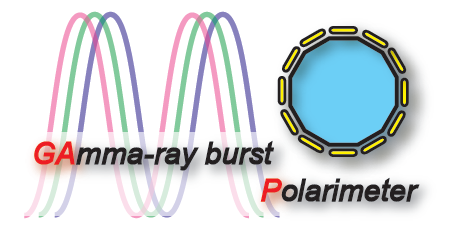 日本天文学会 2010年秋季年会
(2010/09/22-24)
ガンマ線バースト
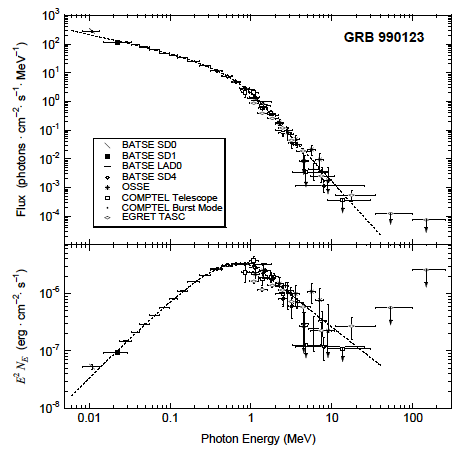 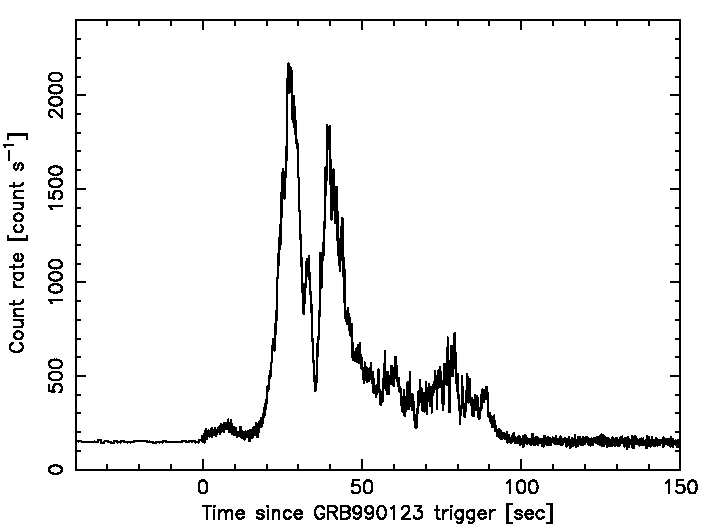 ∝ Eα
∝ Eβ
νFν
ピークエネルギー (Ep)
1052-54 erg ものエネルギーを数10秒間のガンマ線放射で
 一気に解放する宇宙最大の爆発現象
？
相対論的衝撃波
シンクロトロン放射
ガンマ線偏光観測
IKAROS
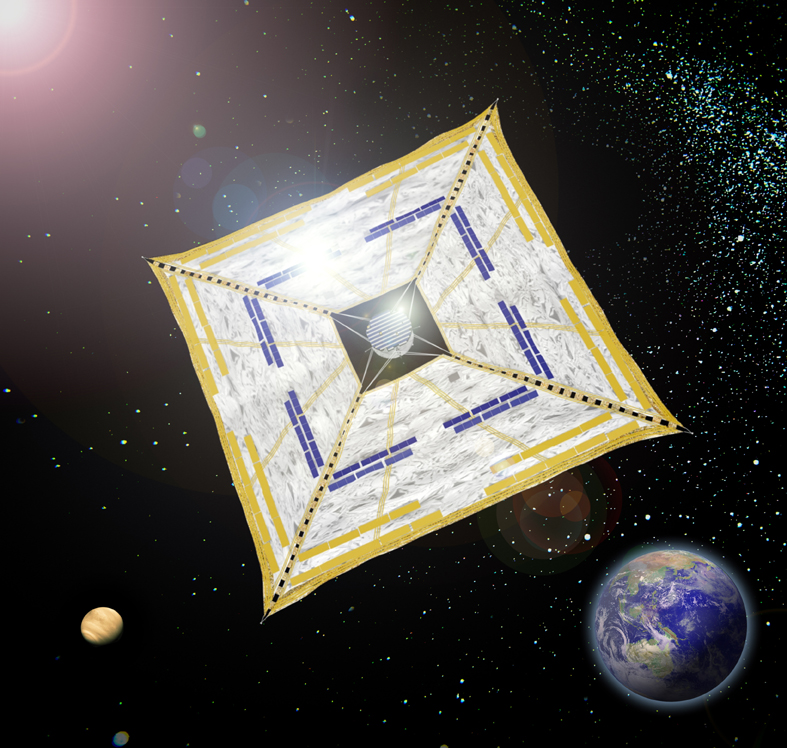 2010年
5月21日
打ち上げ成功
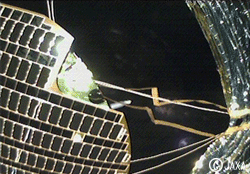 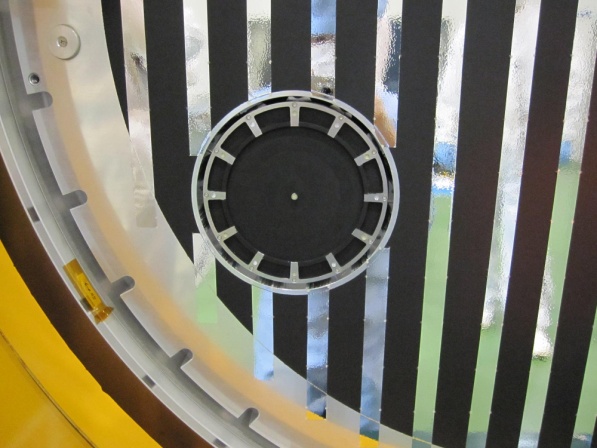 Interplanetary Kite-craft Accelerated by Radiation Of the Sun
GAmma-ray burst Polarimeter
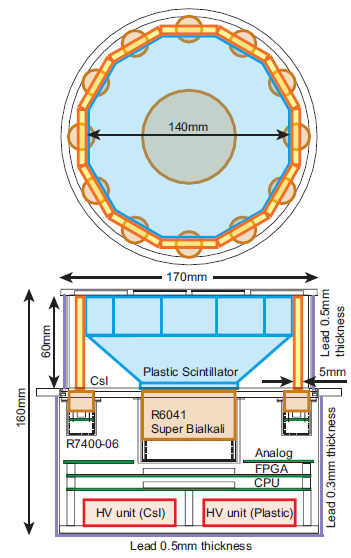 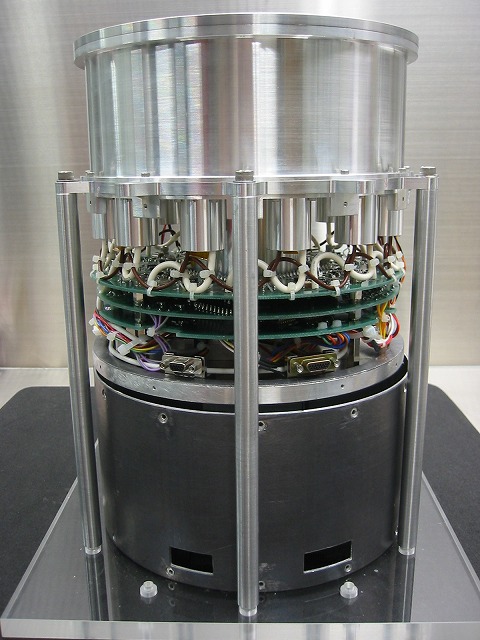 ■ コンプトン散乱の散乱異方性を測定
■ 幾何学的な対称性が高い
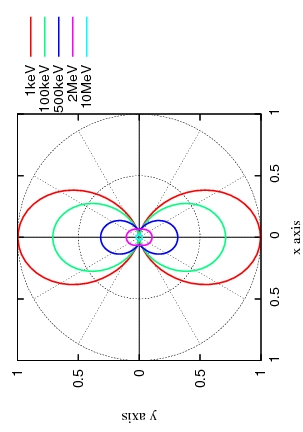 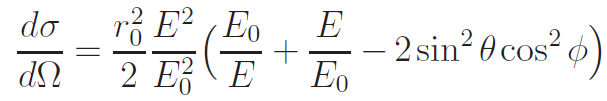 偏光方向
r0  : 古典電子半径
E0  : 入射光子のエネルギー
E   : 散乱光子のエネルギー
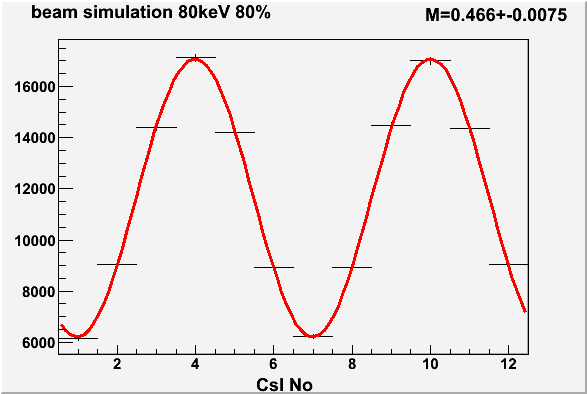 20 cm,  3700g
GAP-S (センサー)
機上エネルギーキャリブレーション
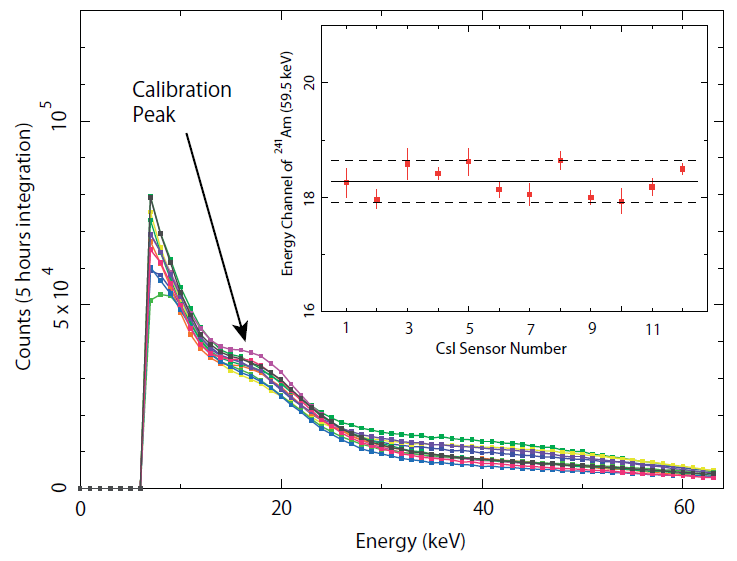 241Am (59.5 keV)
±2 %
カウント (5時間積分)
LD  cut
エネルギーチャネル
GRB トリガー履歴
■ 1週間～10日に1回の頻度で検出
■ GAP が検出したイベントは、必ず他の衛星でも検出されている
■ CAL, LD 設定終了後に間違ったトリガーは 1 例も無い (8σ設定)
■ 太陽フレアによるトリガーも無い
GRB100715A
トリガーから 40 秒までのモジュレーション
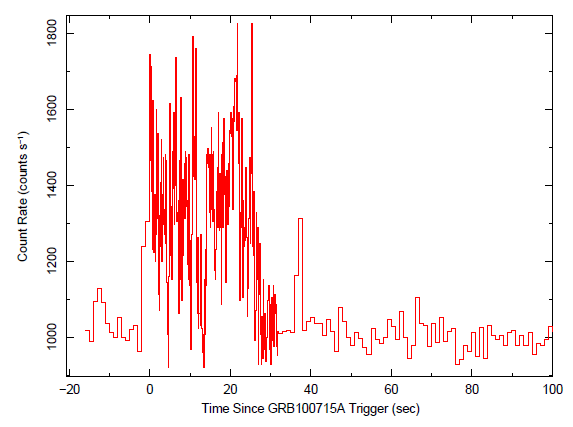 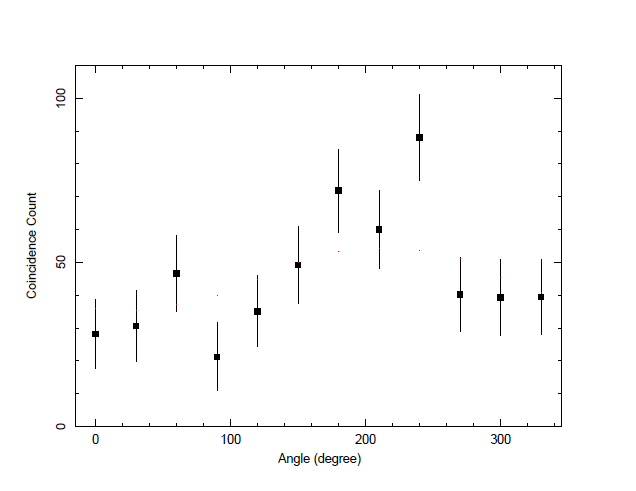 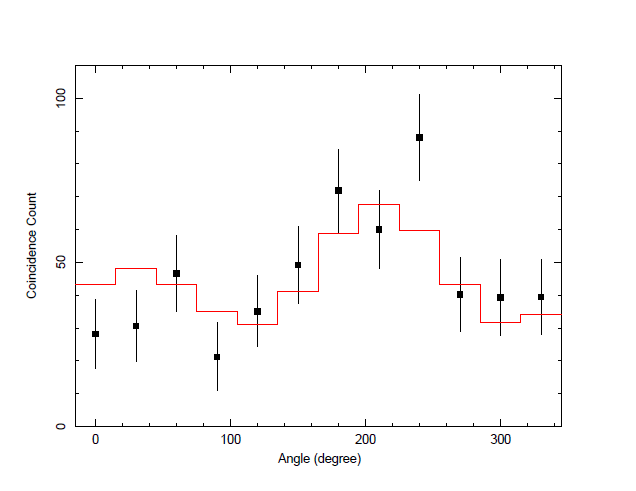 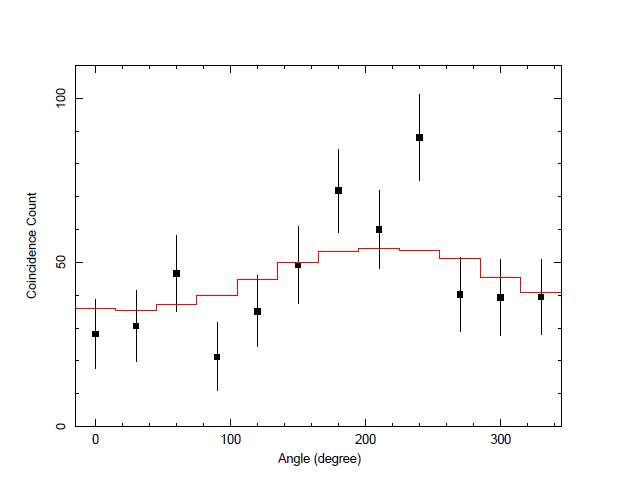 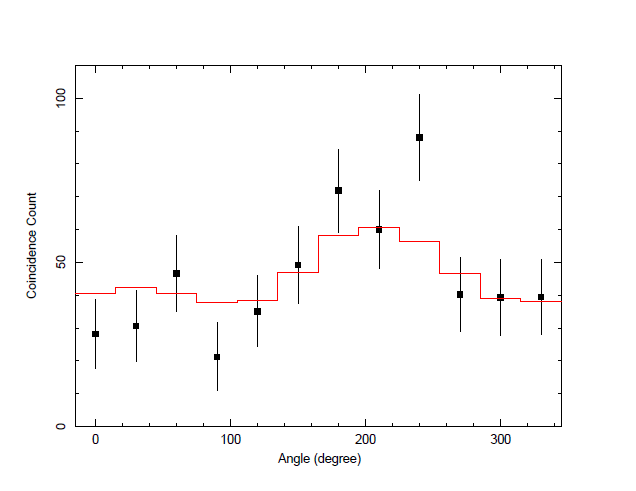 100 %
50 %
0 %
(100 – 300 keV)
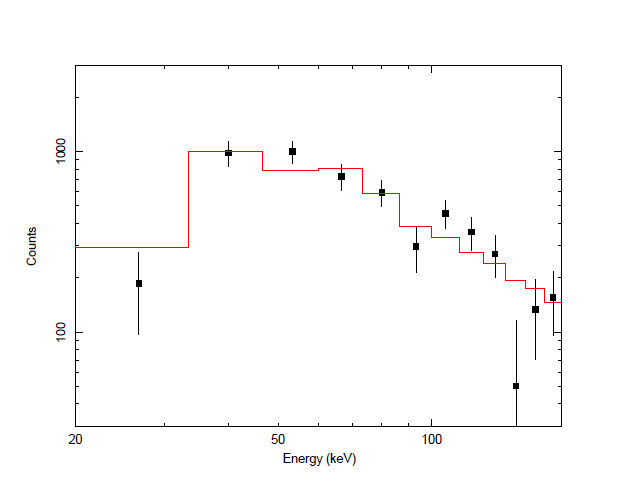 ■ GRBの方向は IPN で決定
     (KONUS,  INTEGRAL と同期)
■ エネルギースペクトルは　　ベキ -1.5 の PL
■ 偏光観測のパラメータは
      「偏光度」と「偏光角」
Γ = -1.5 ± 0.2
χ2ν = 1.15  (12 dof)
GRB100715A偏光情報
χ2ν
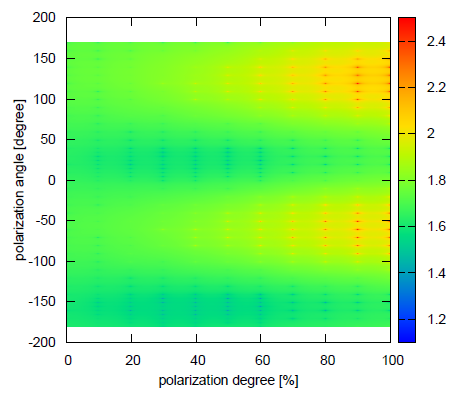 99%
68%
90%
90%
68%
GRB100715A に対しては、
90% 以上の信頼度では偏光度を制限できていない
CRABモードでの観測
■ GAPの見ている空間のバックグラウンド偏光測定
■ 110分の積分モード×12回 (1日の 90% 以上)
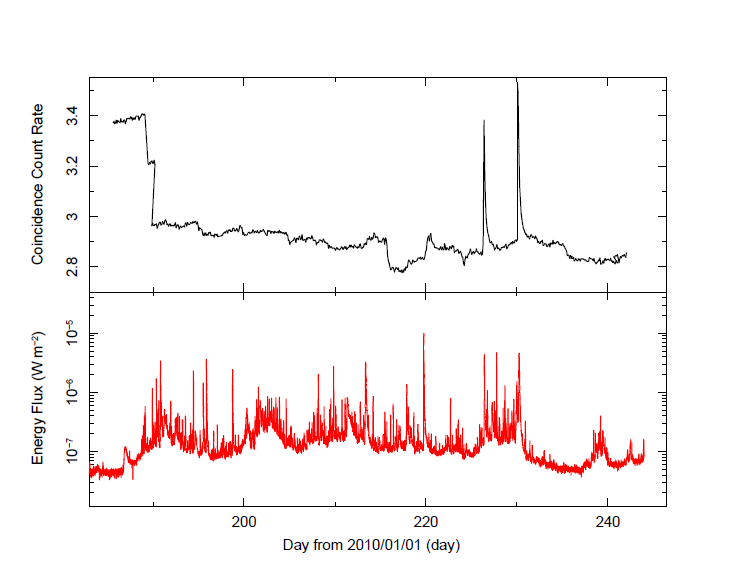 GAP
LD 設定変更
顕著な
太陽フレア
1%程度の変動
銀河中心方向
GOES
太陽フレア
まとめ
Lazzati et al. (2005)
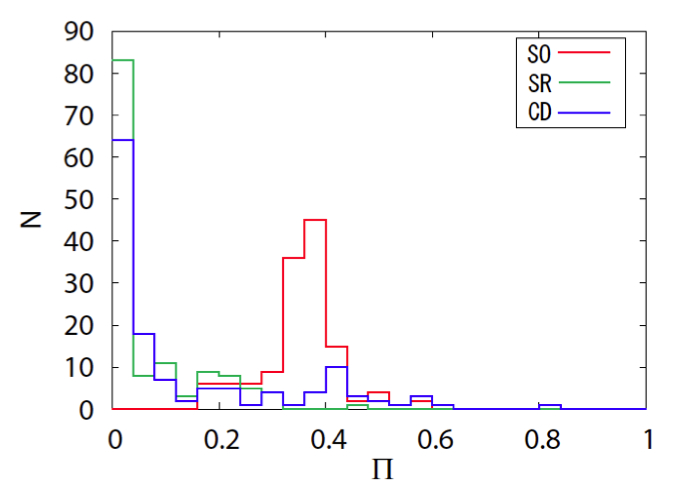 ■ ガンマ線バースト偏光検出器 GAP の運用を開始した。
■ 1週間～ 10日に1発程度の頻度で GRB を検出している。
■ GRB 100715A について偏光データ解析を行った。
     まだ有意な偏光度は測定できていない。
揃った磁場のシンクロトロン
ランダム磁場のシンクロトロン
コンプトンドラッグ
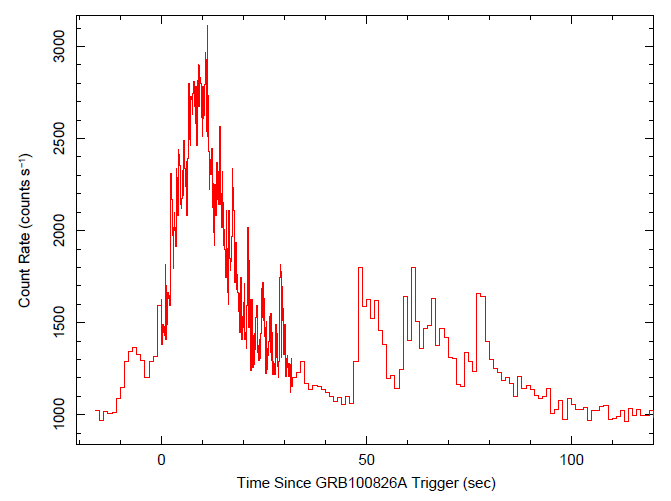 GRB100826A
偏光度
30 ～ 40%
80%